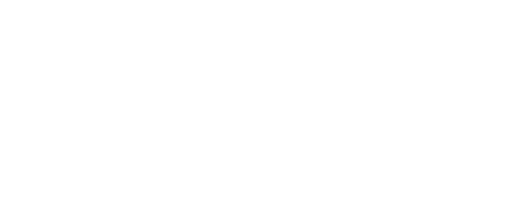 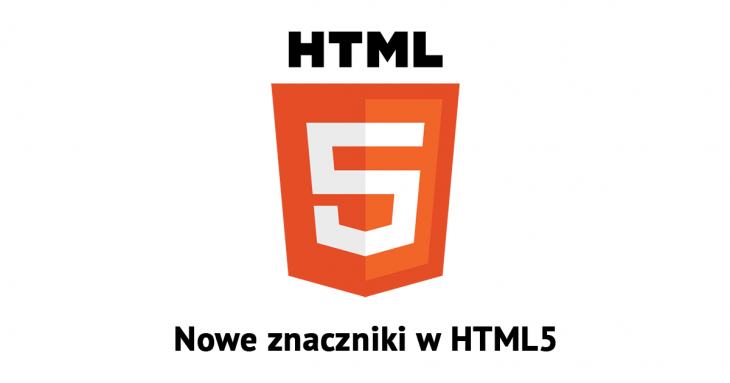 Grafika wektorowa – obiekty
HTML
1
Wanda Jochemczyk, Katarzyna Olędzka
Obiekty w grafice wektorowej
Punkty
Krzywe, w tym odcinki, proste i łamane
Prostokąty, w tym kwadraty
Elipsy, w tym koła
Łuki
Wielokąty
002
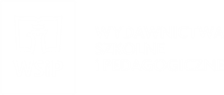 Obraz wektorowy
Obraz wektorowy jest złożony z figur geometrycznych poddanych przekształceniom, dzięki czemu można go skalować bez utraty jakości.
003
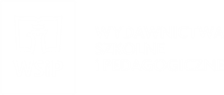 Przekształcenia obiektów
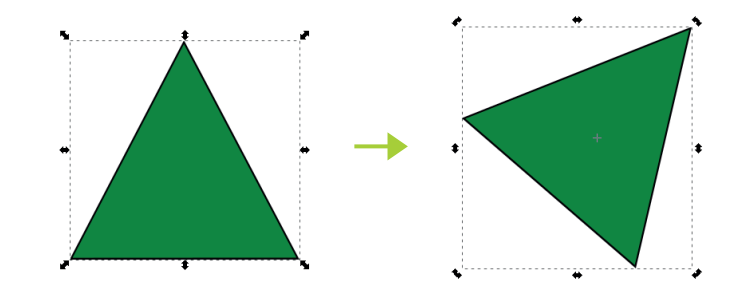 004
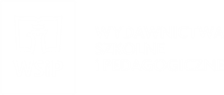 Tworzenie motywów
Obrazy wektorowe można tworzyć z wykorzystaniem obiektów i operacji logicznych na nich – sumy, różnicy, części wspólnej czy wykluczenia.
005
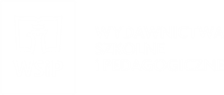 Operacje logiczne
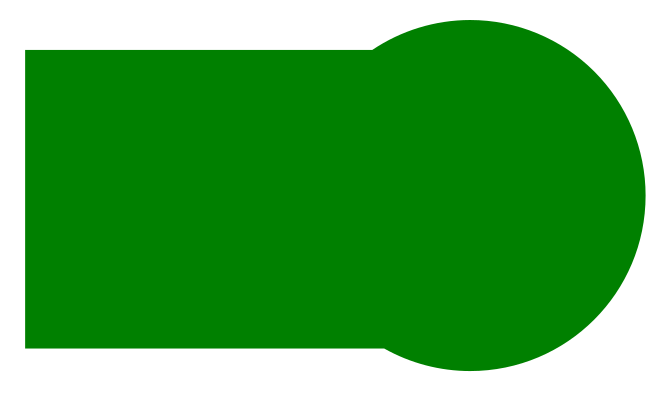 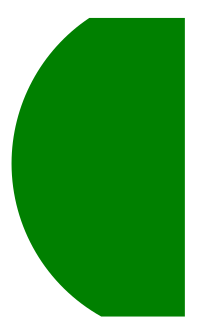 suma
część wspólna
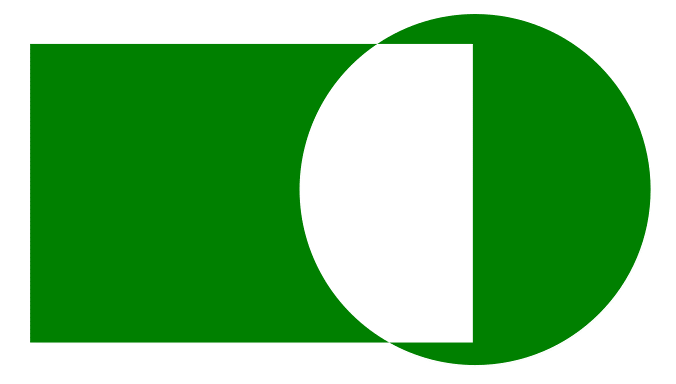 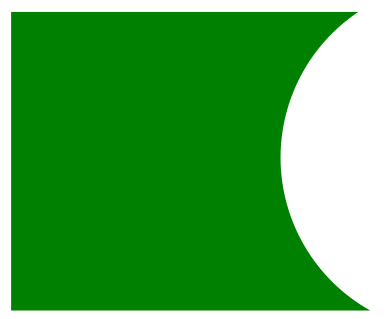 wykluczenie
różnica
006
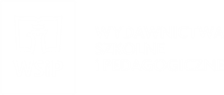 Przykład: serce
kwadrat
dwa okręgi
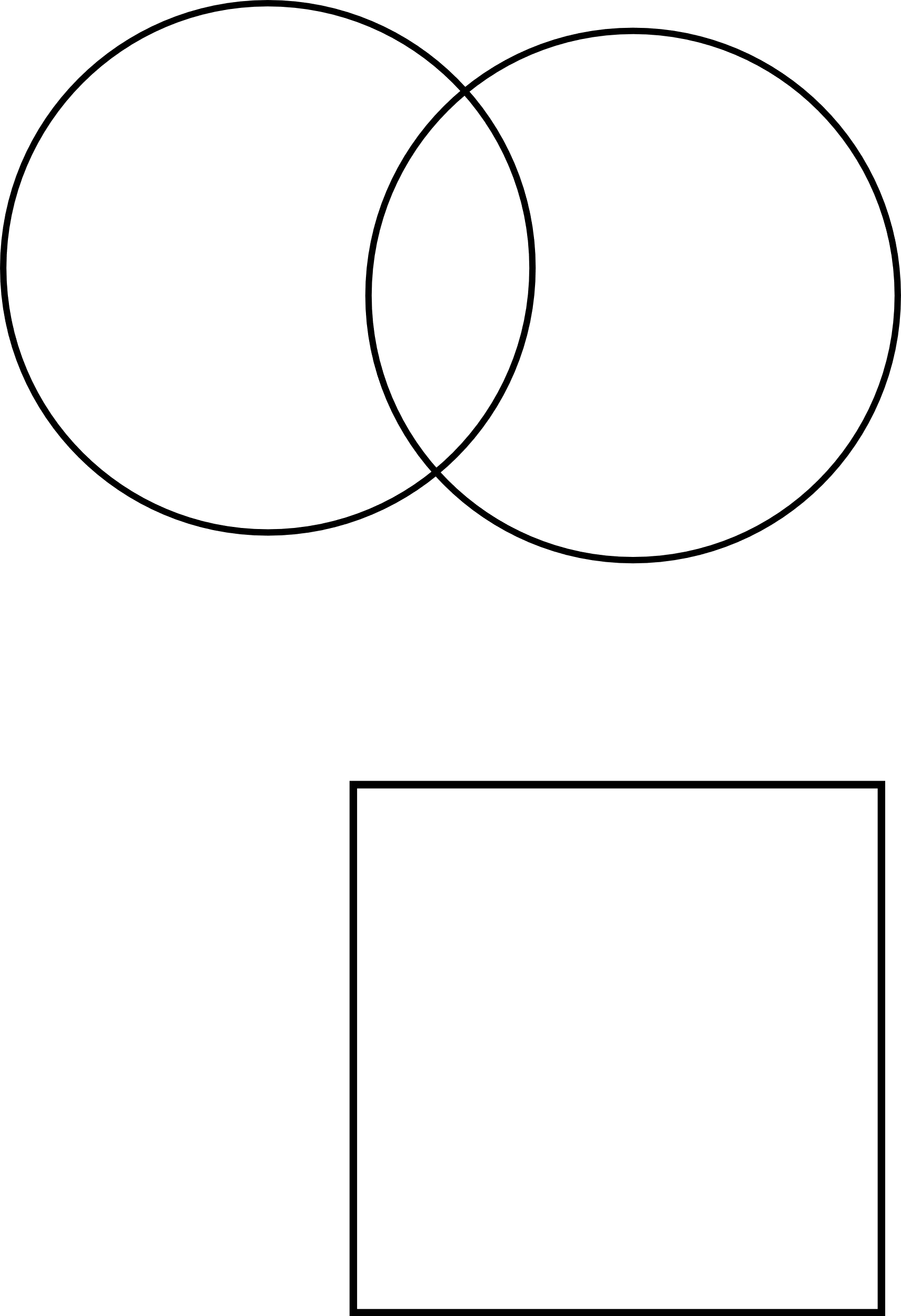 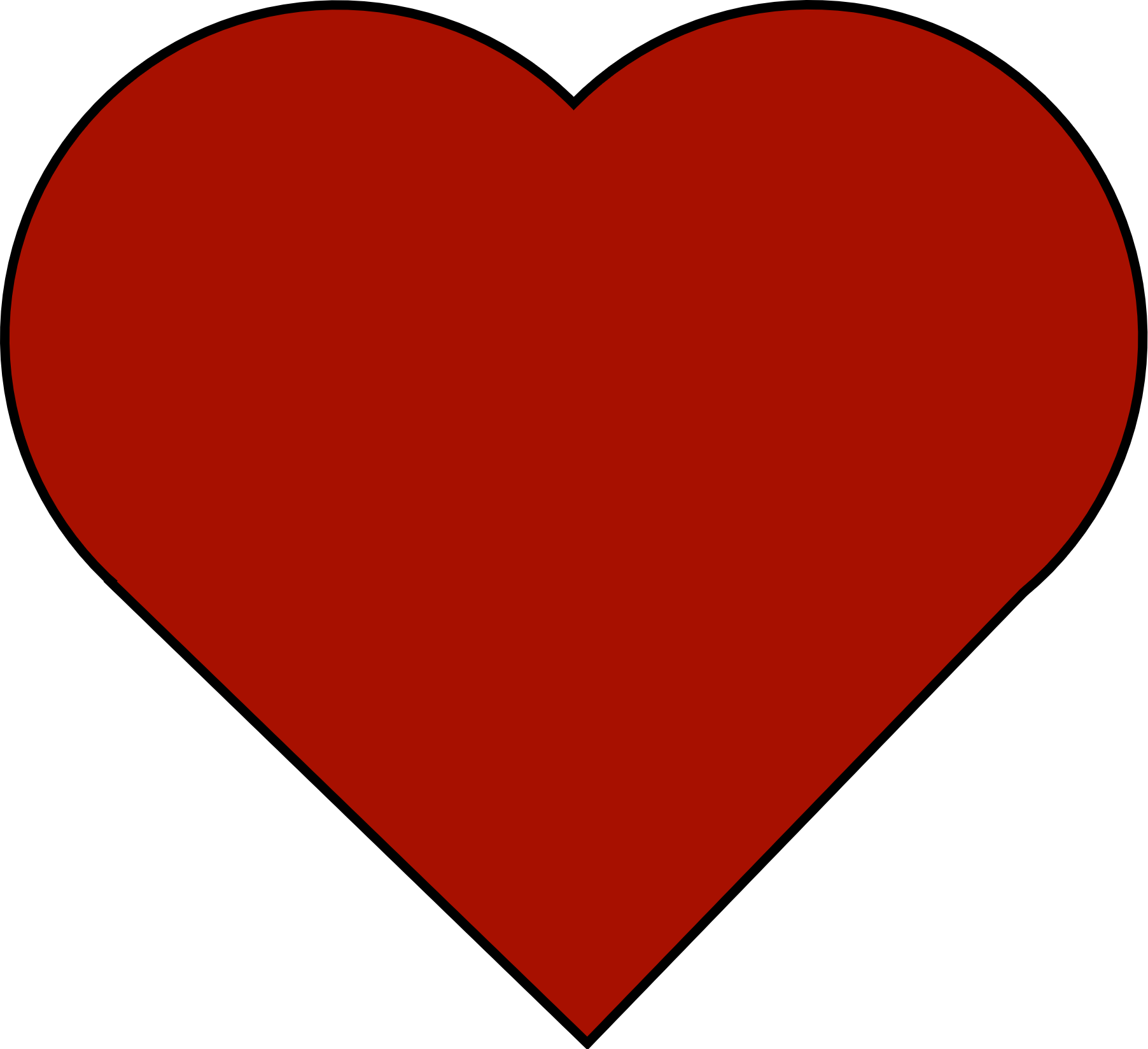 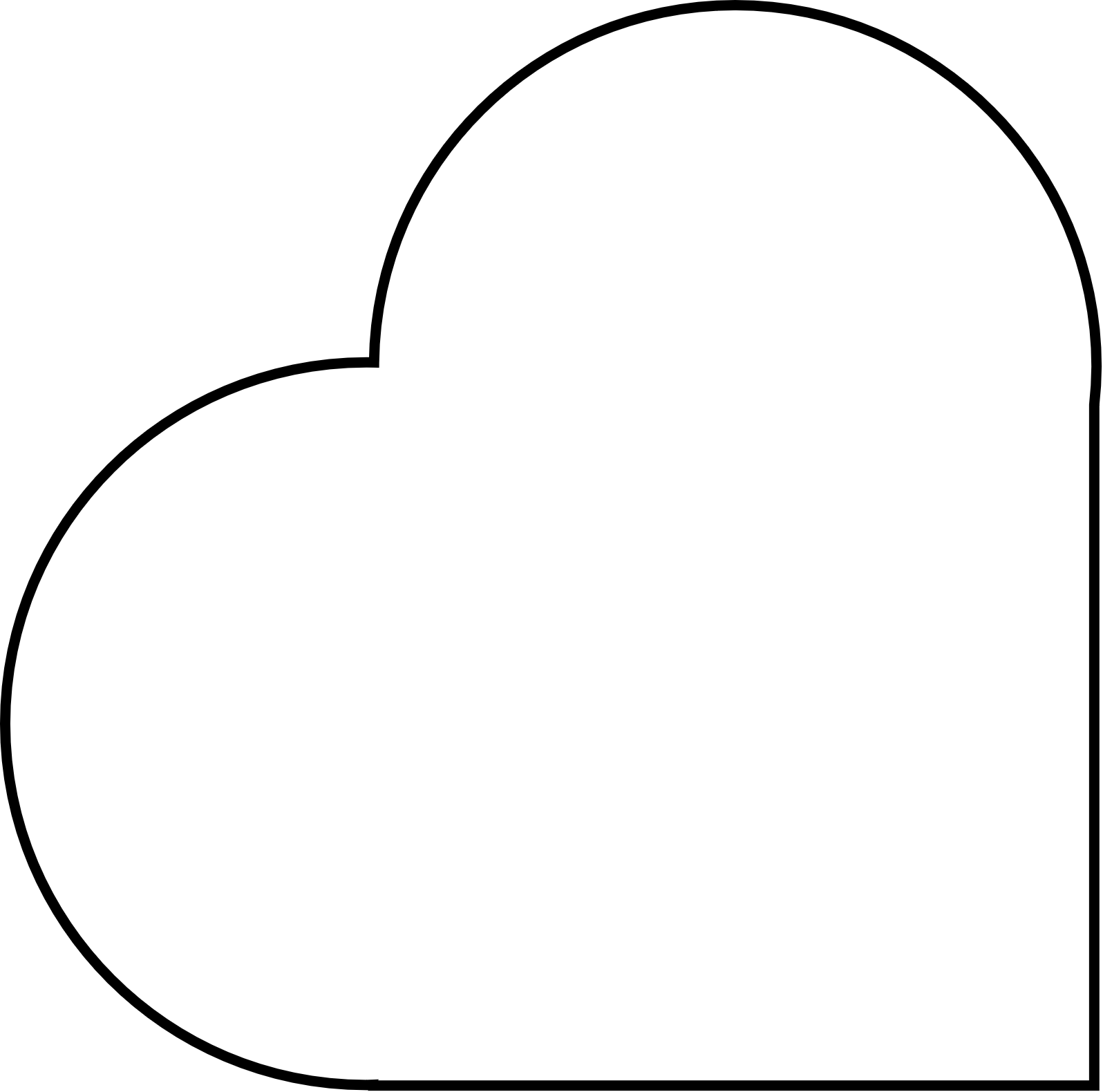 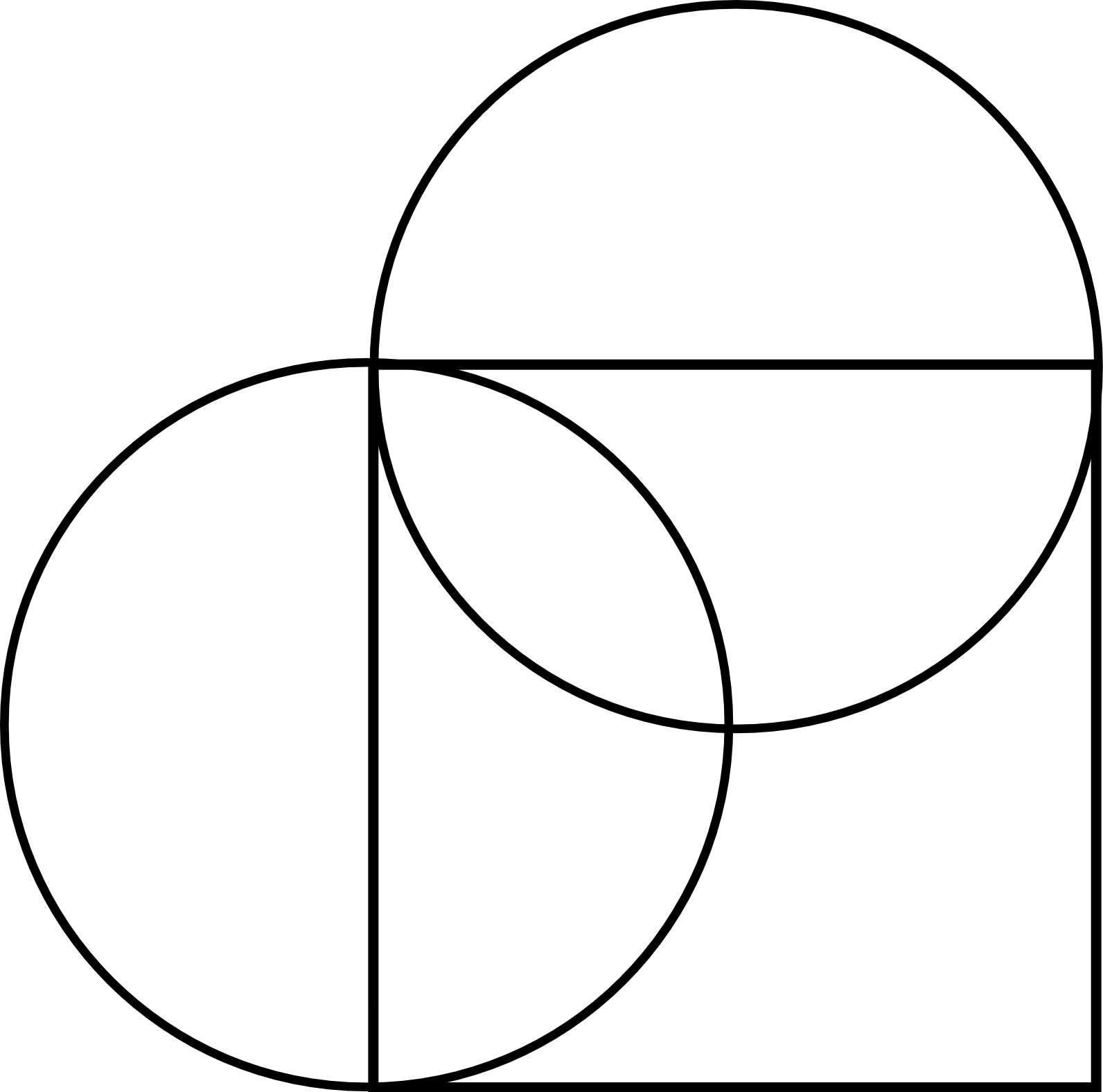 007
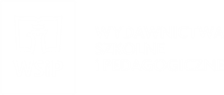 Przykład: ikona aparatu
duży prostokąt z zaokrąglonymi rogami
mały prostokąt
okrąg
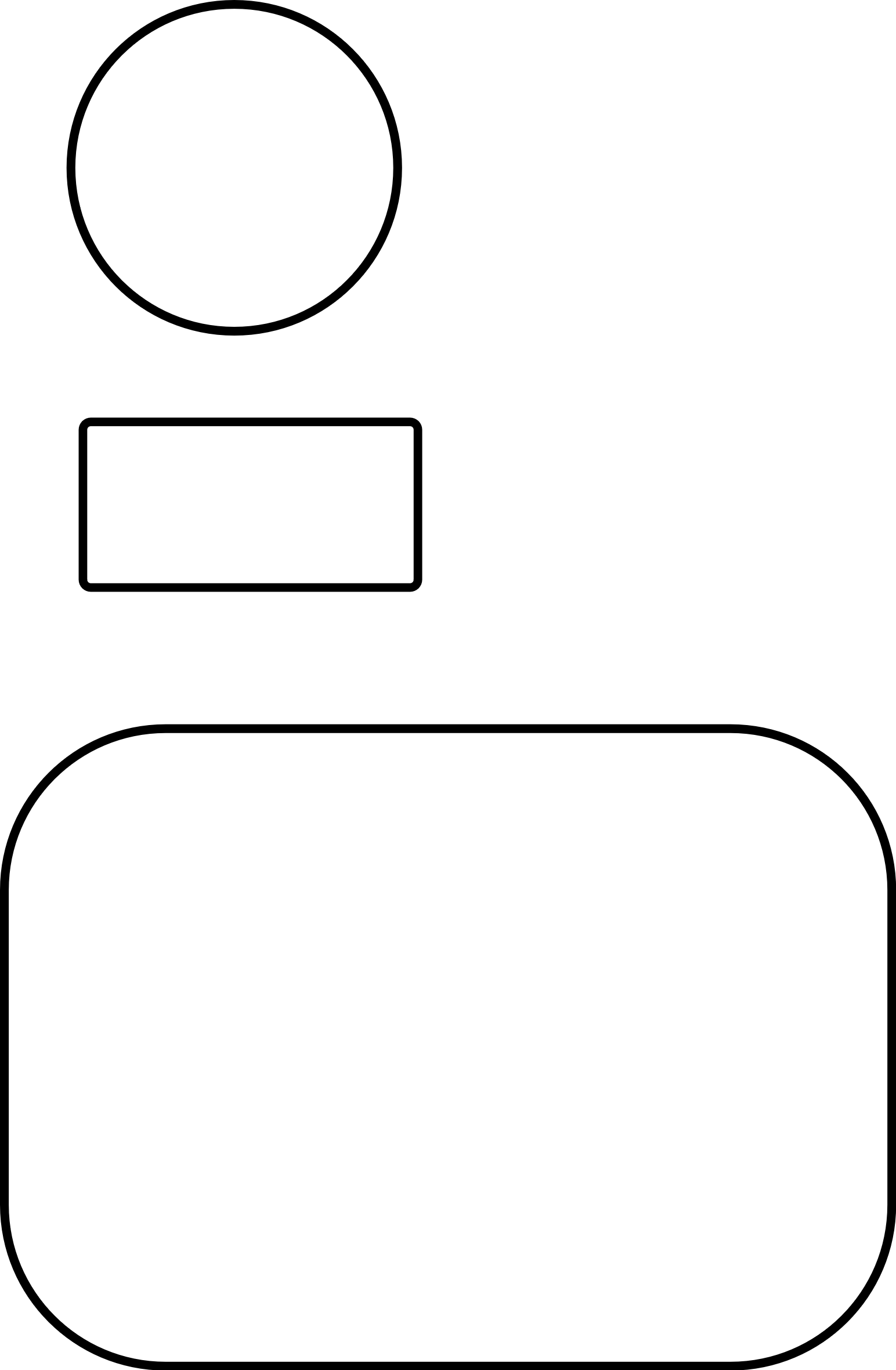 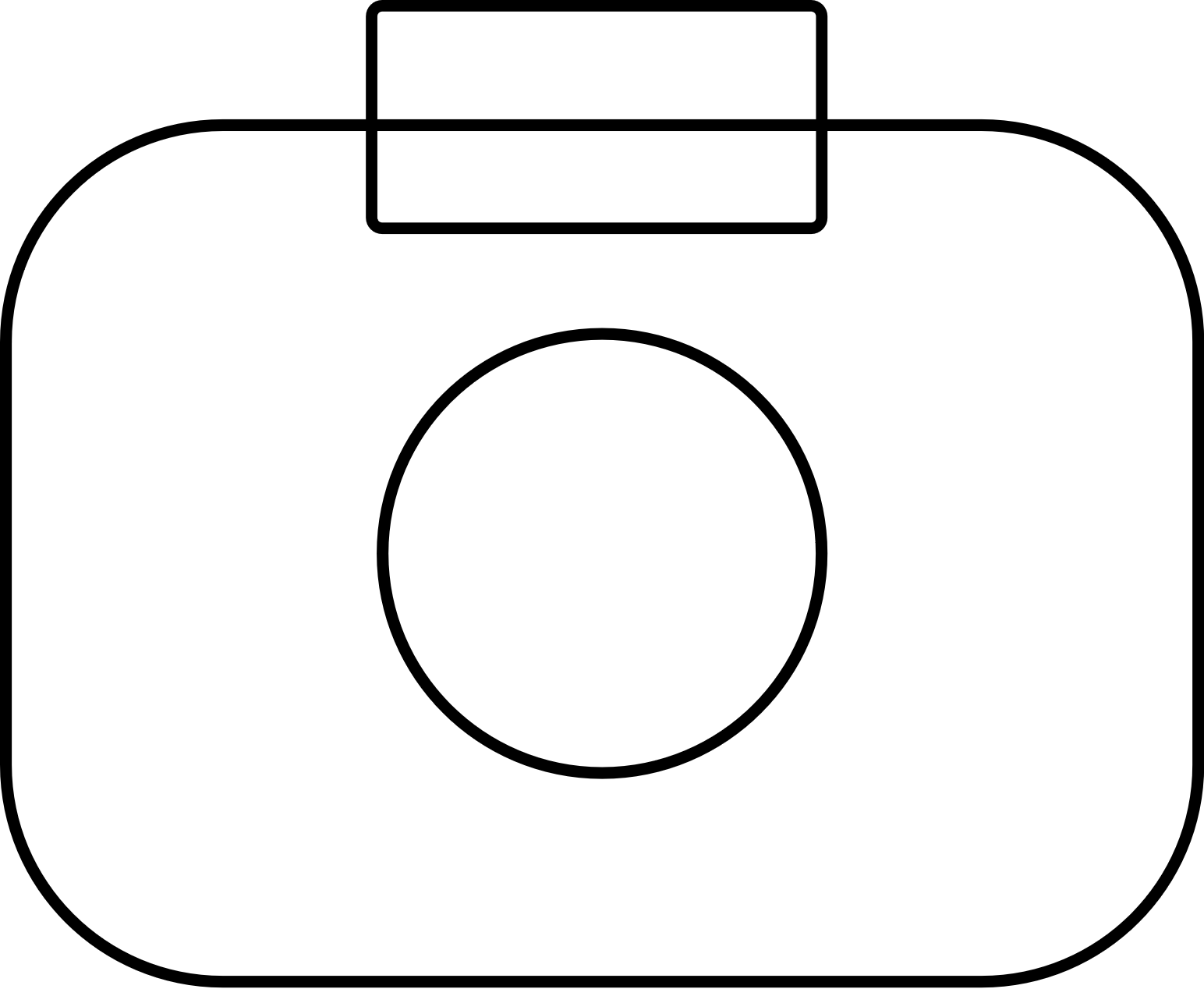 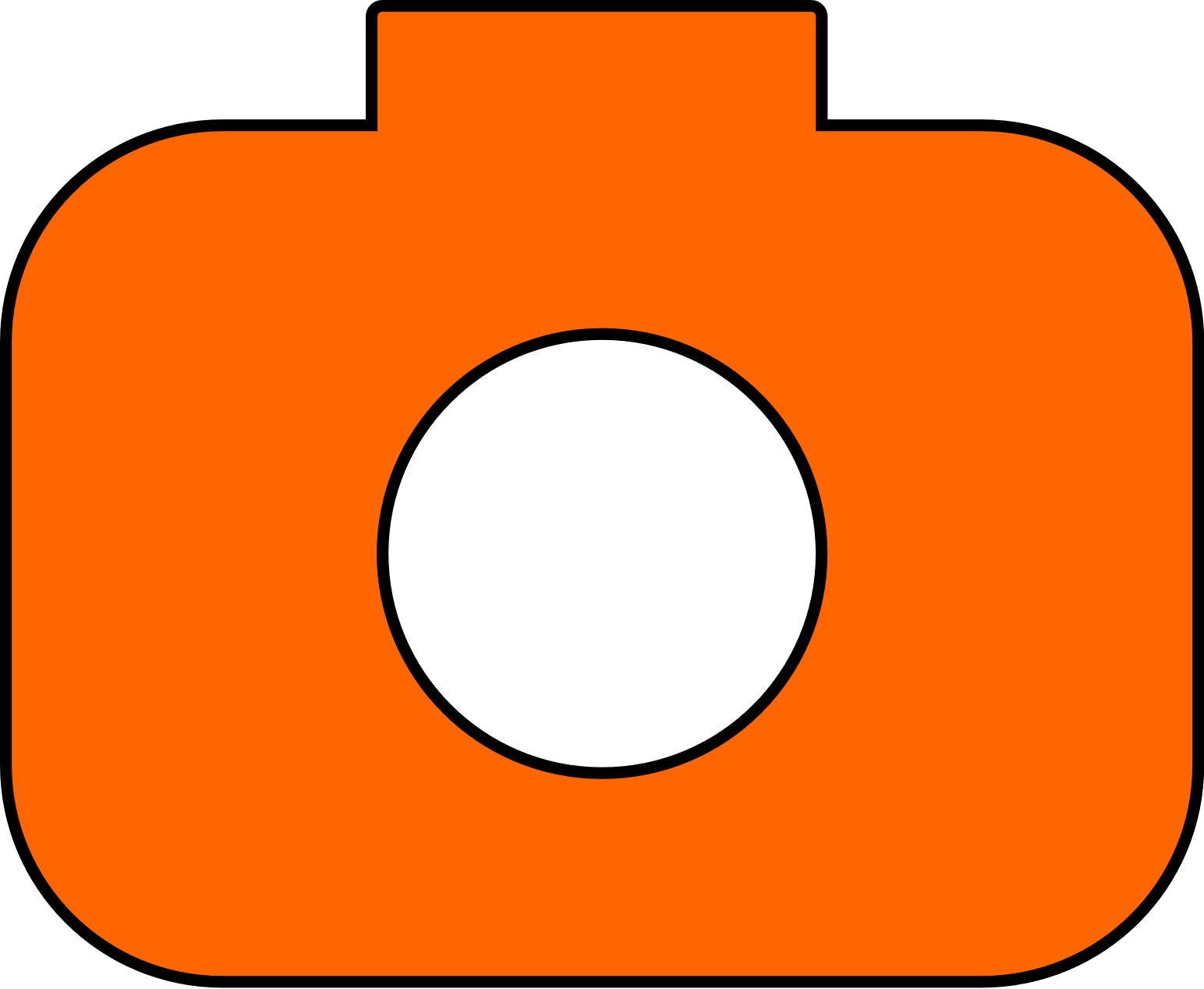 008
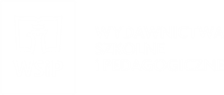 Przykład: pionek
dwa prostokąty
okrąg
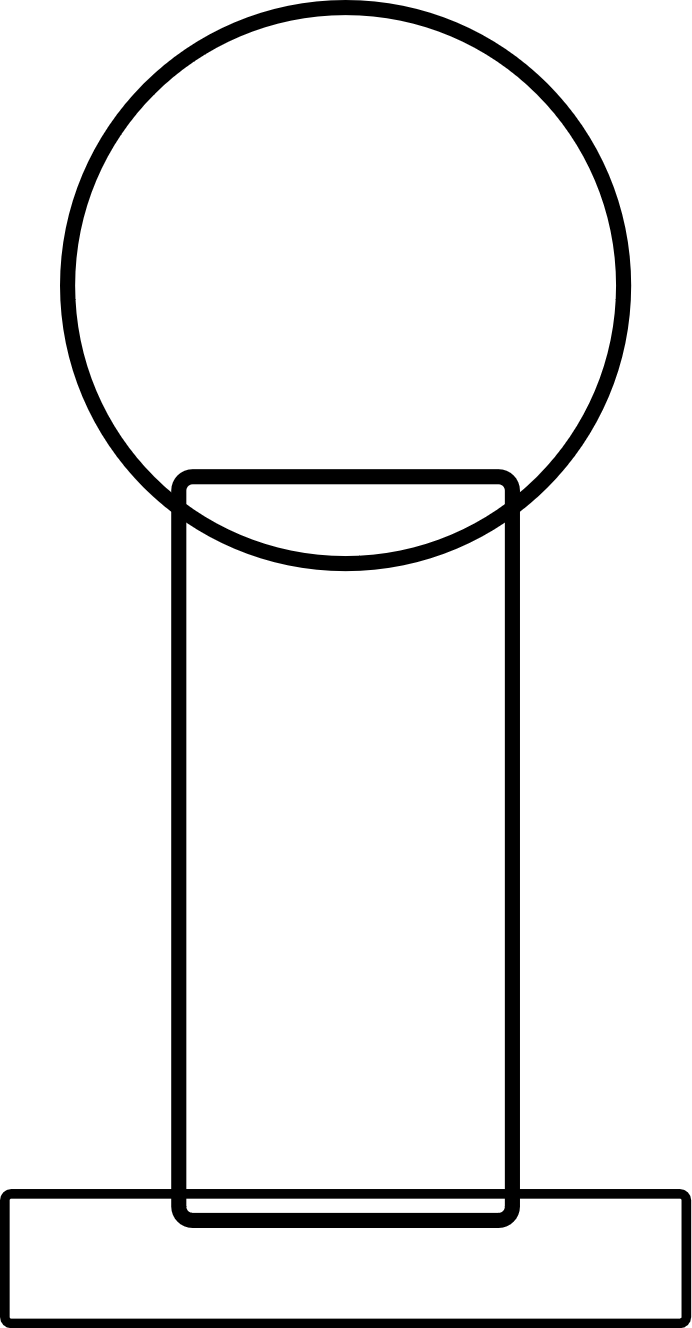 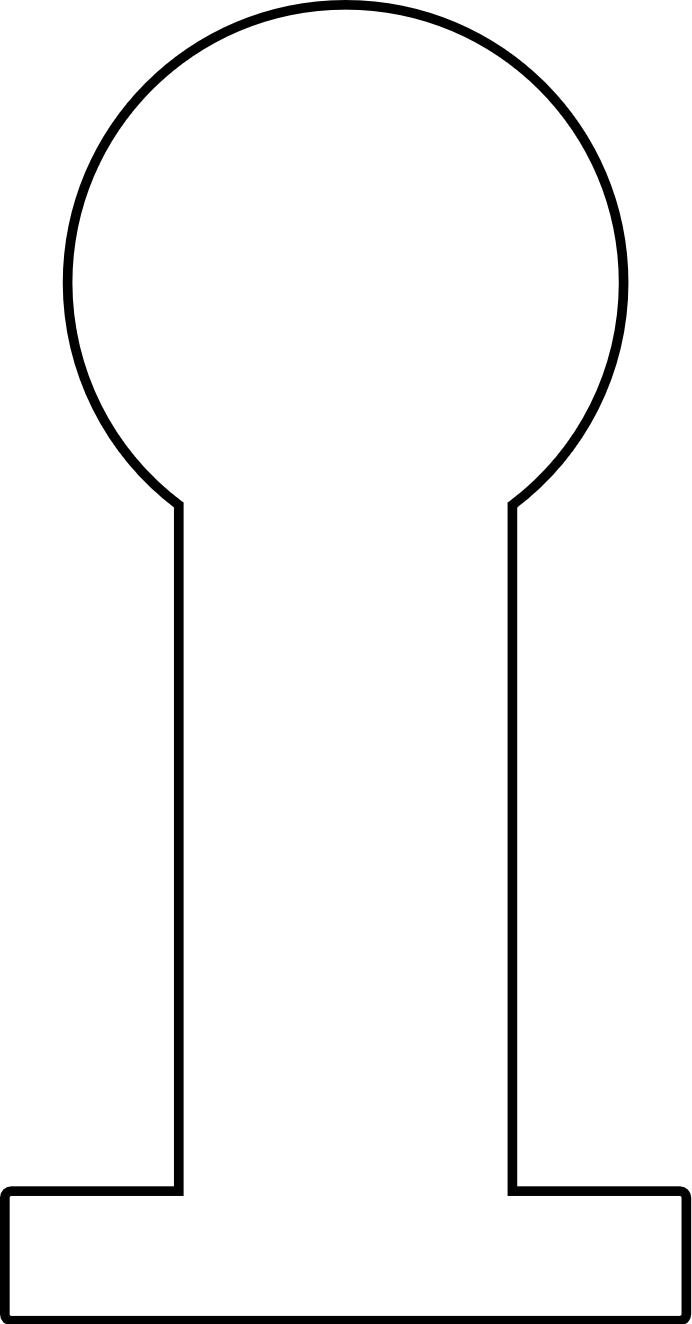 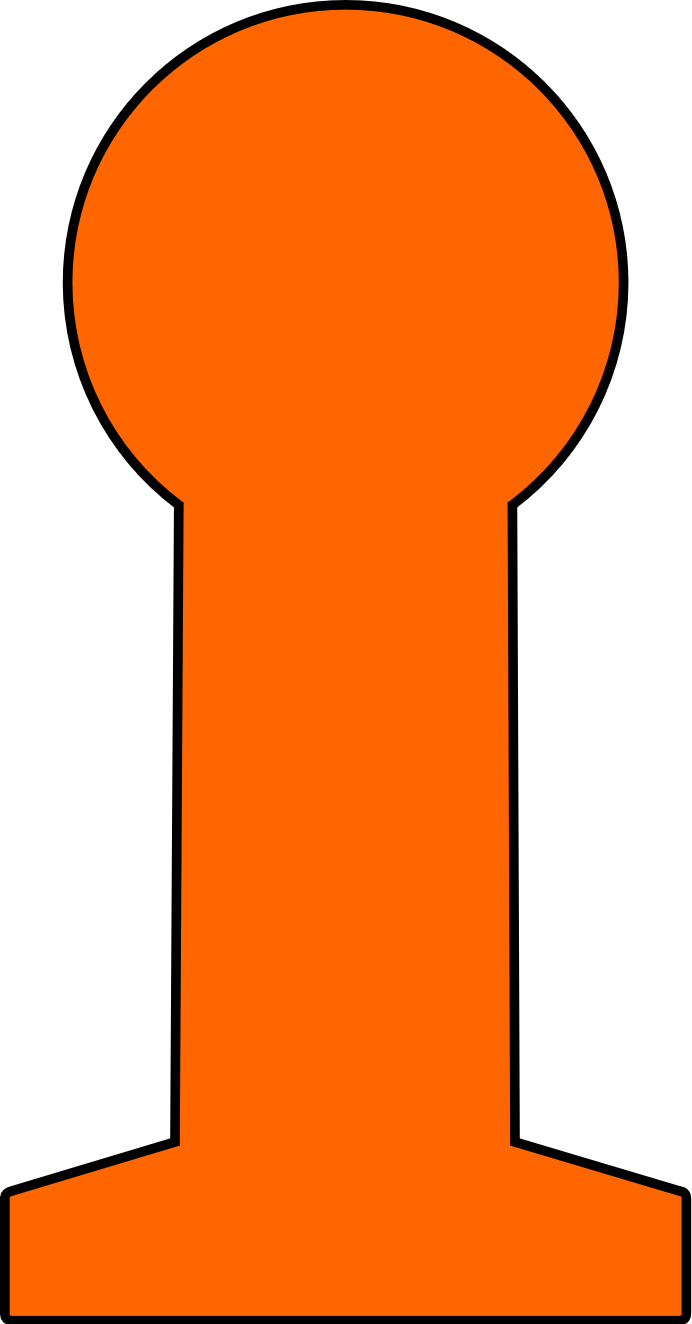 009
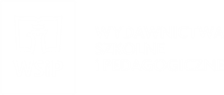 Przykład: diament
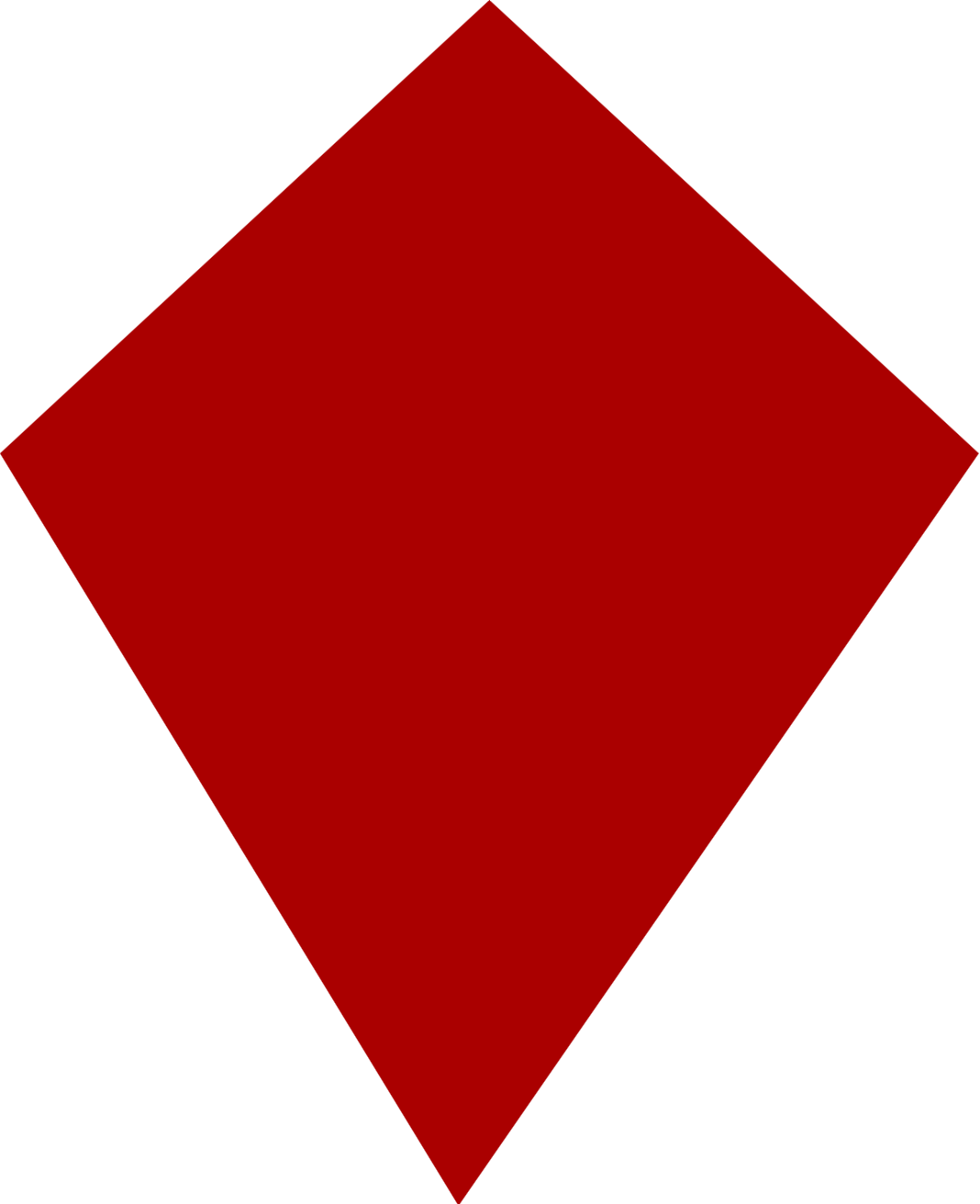 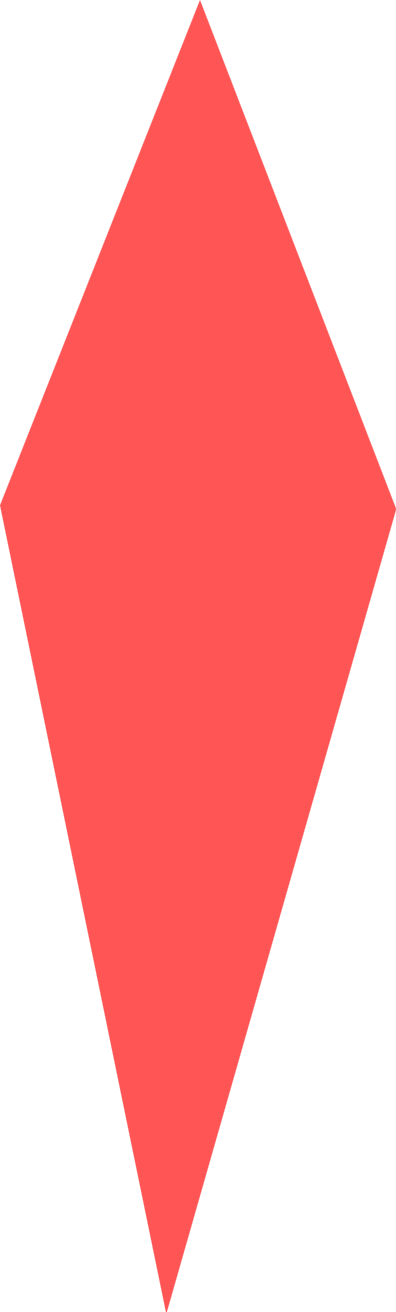 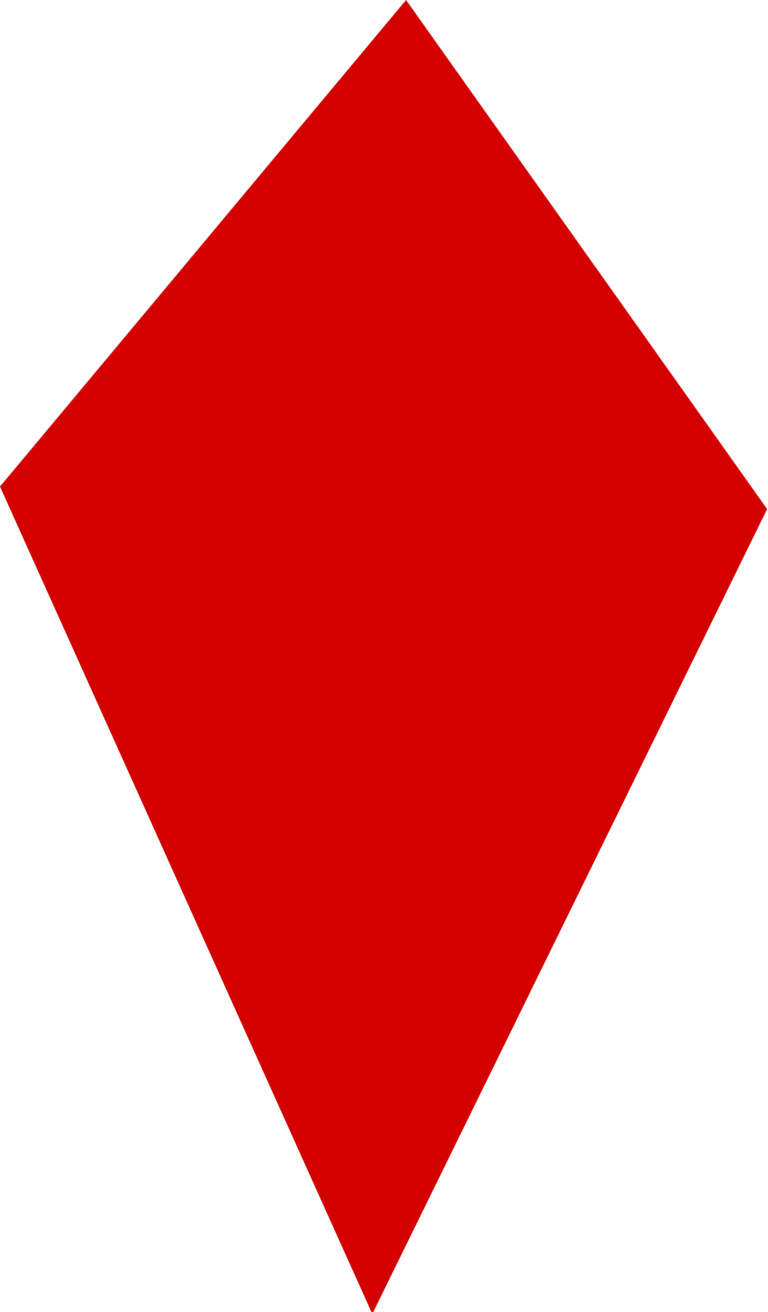 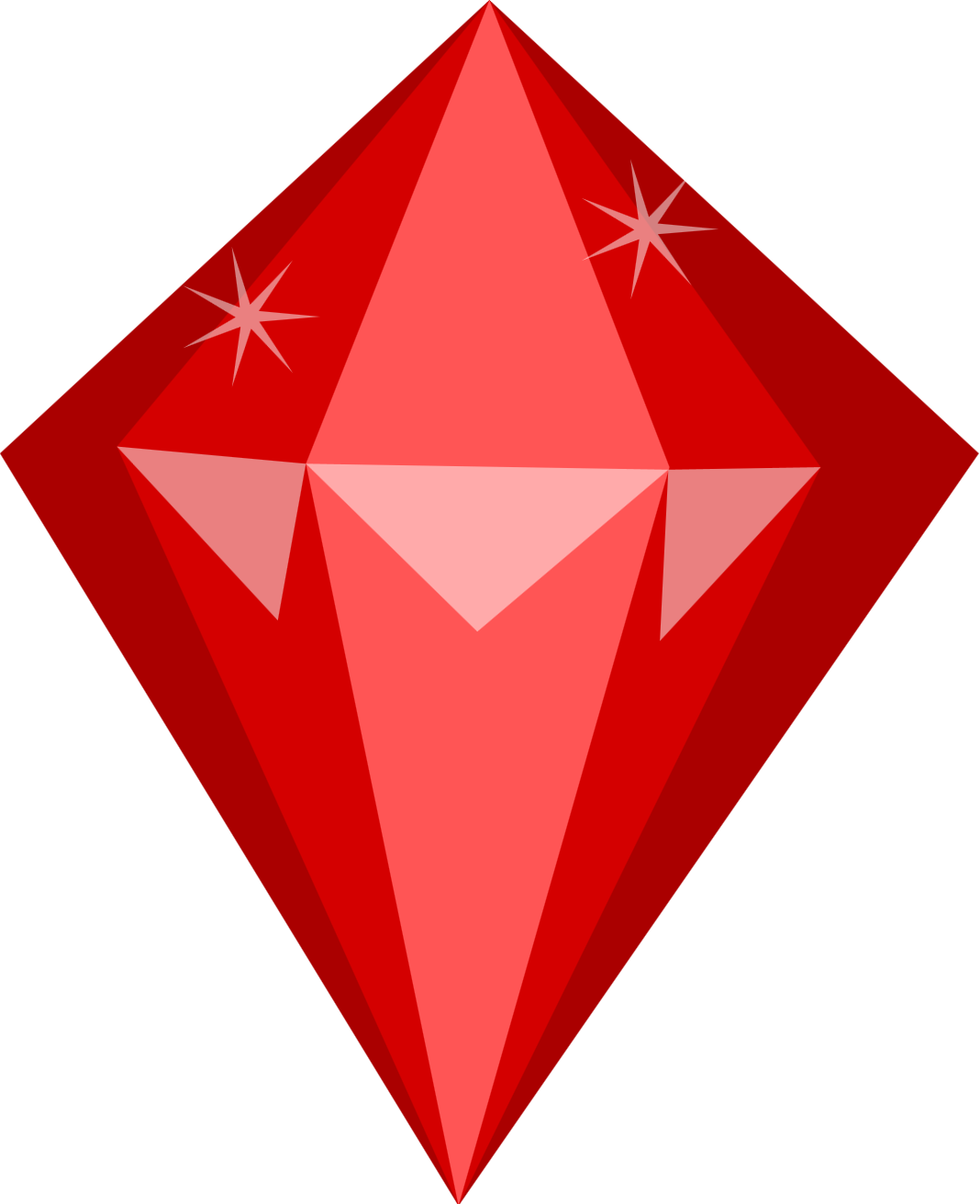 010
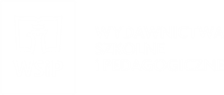 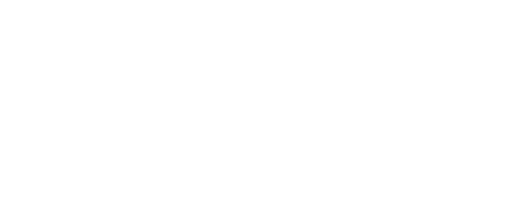 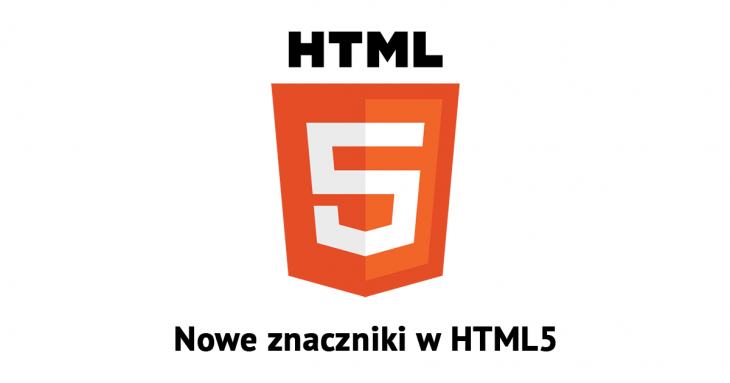 HTML
Dziękujemy za uwagę!
11